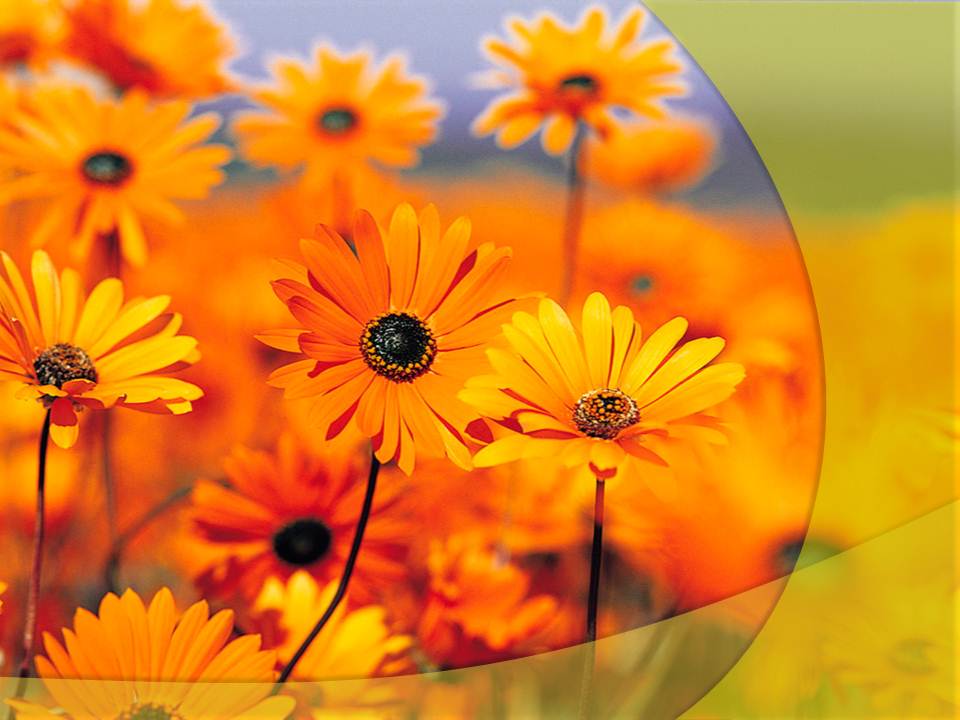 ЧАС ОБЩЕНИЯ
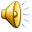 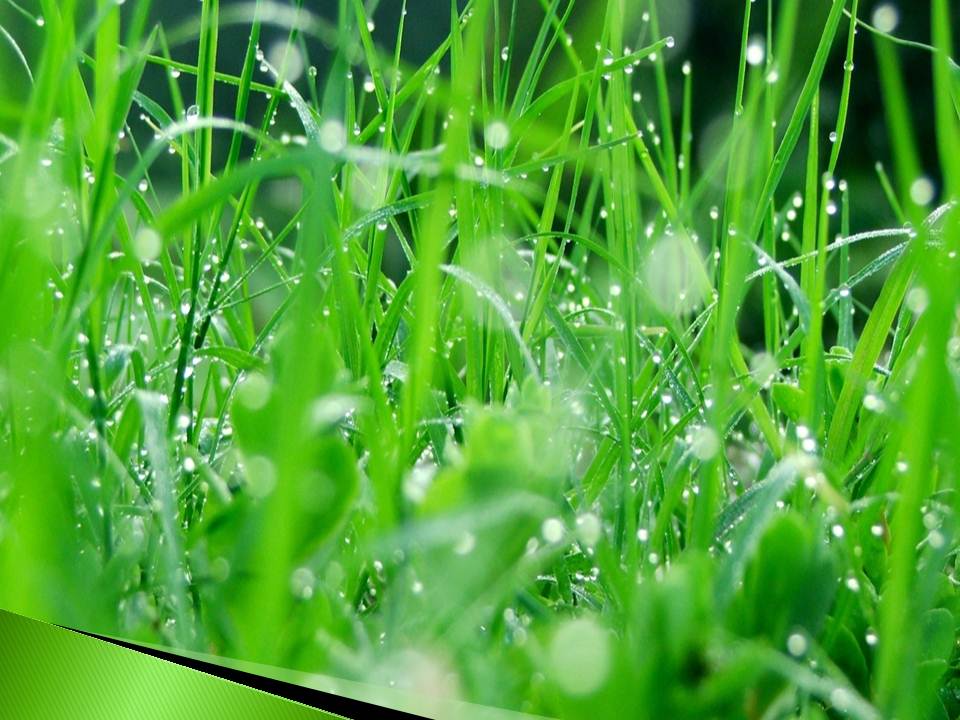 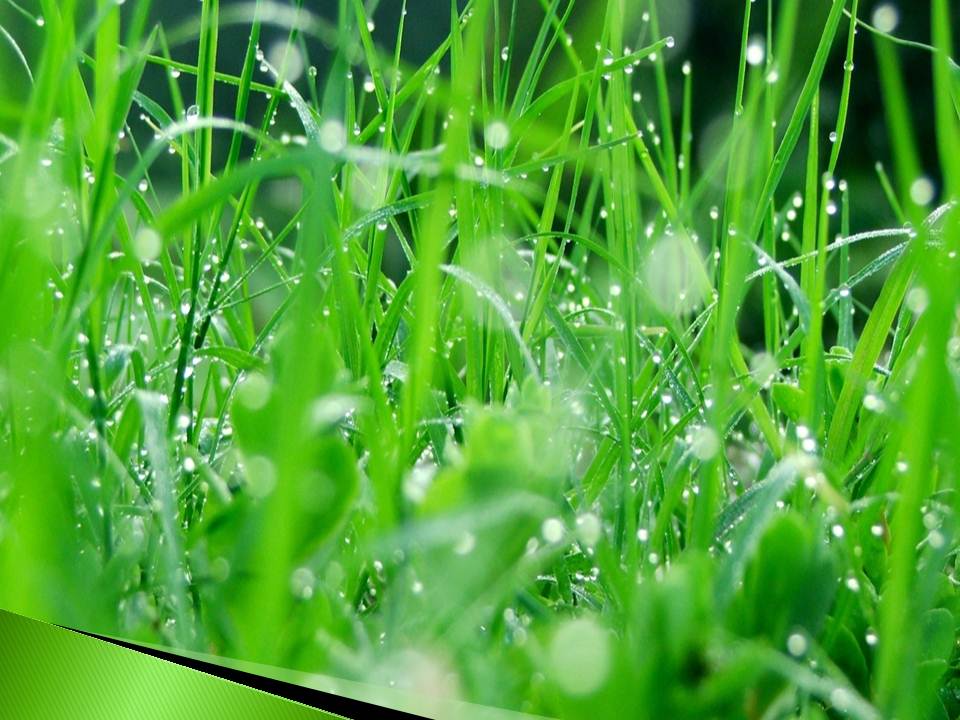 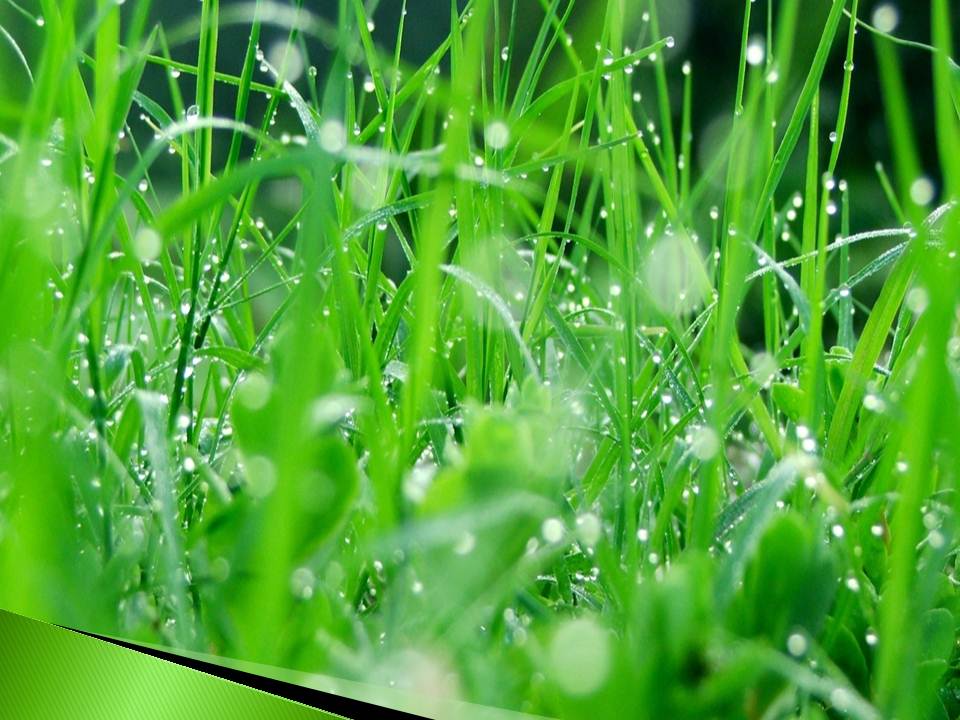 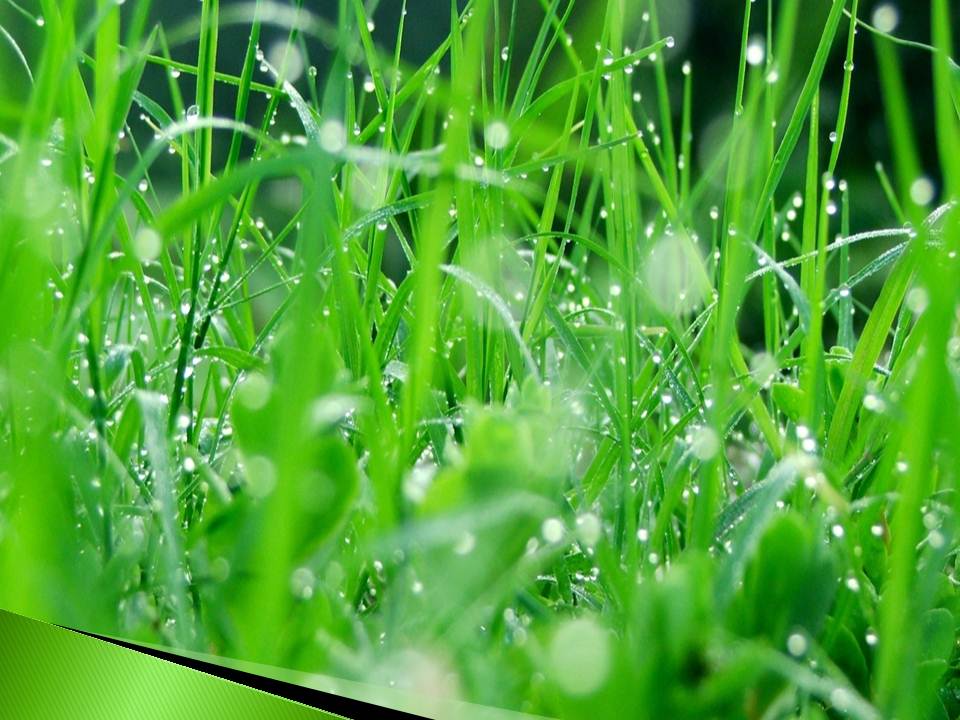 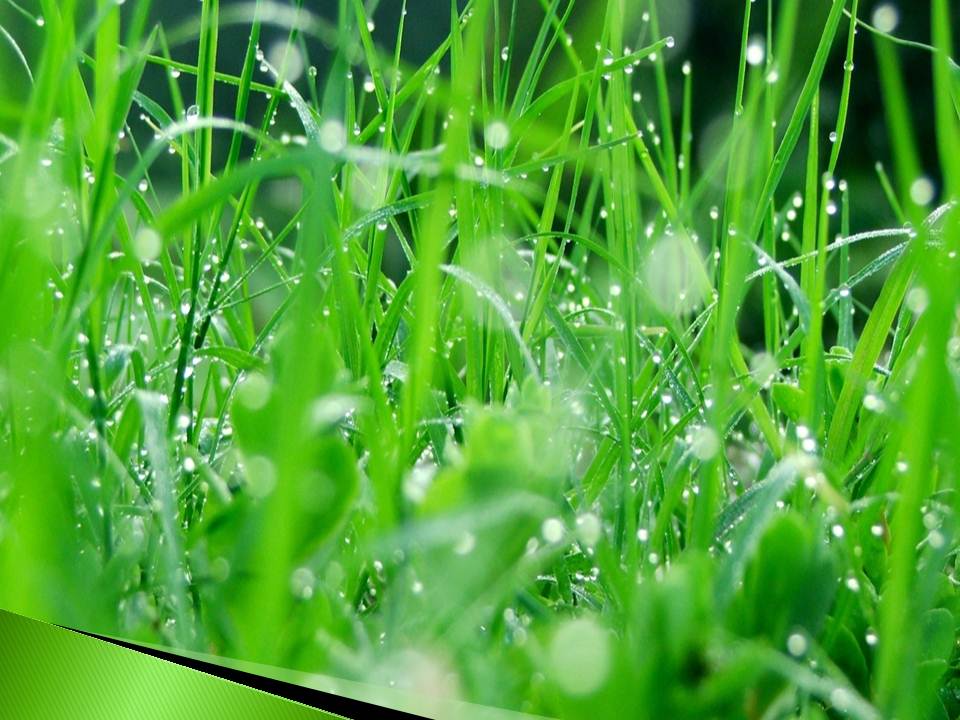 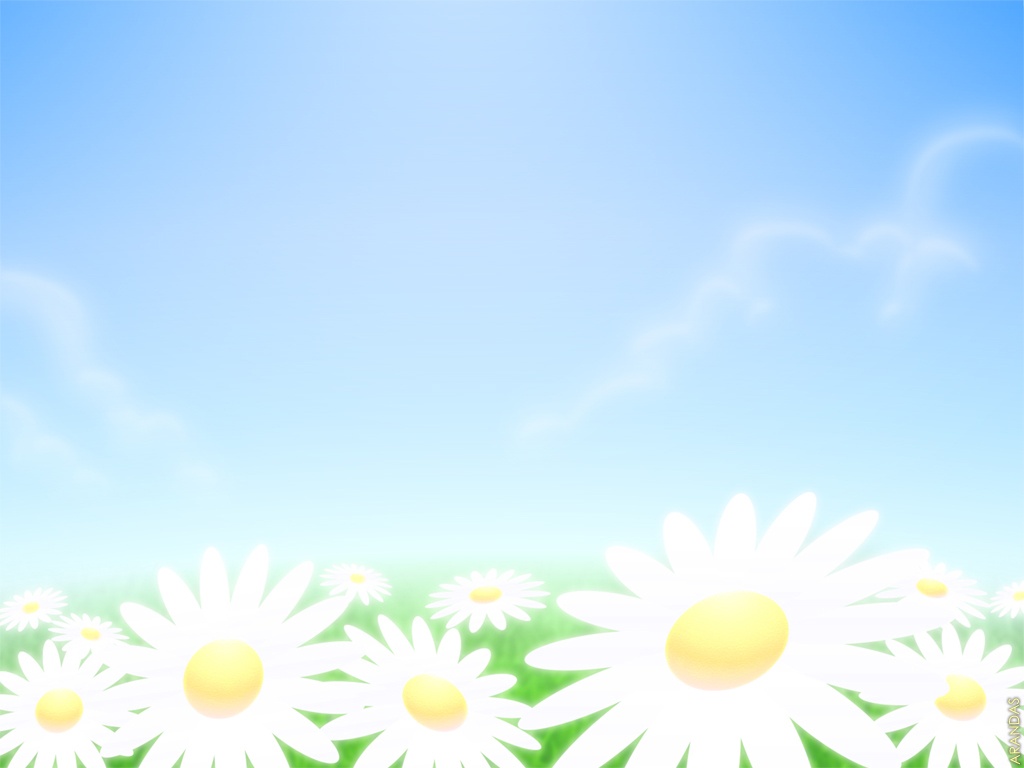 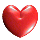 МИЛОСЕРДИЕ




МИЛОЕ             СЕРДЦЕ

(СЕРДЦЕ МИЛУЕТ, ЖАЛЕЕТ, ЛЮБИТ)
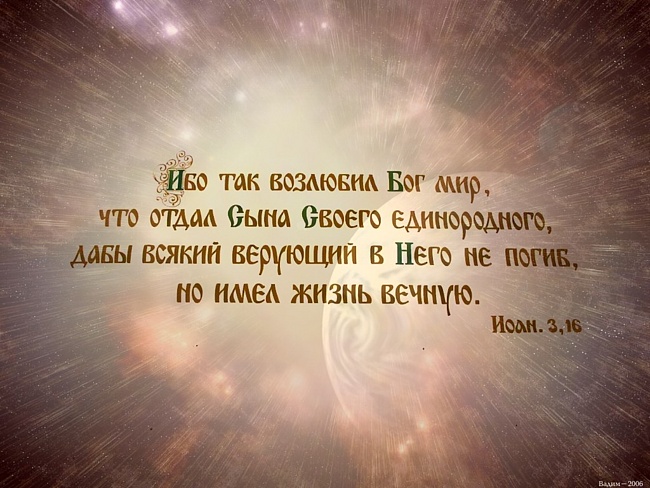 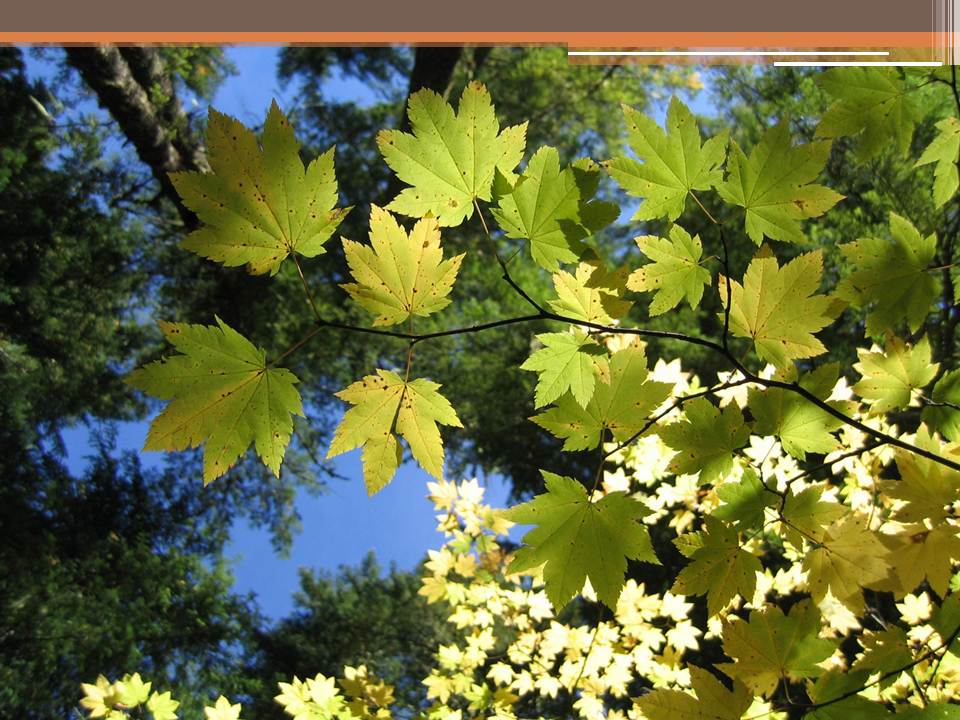 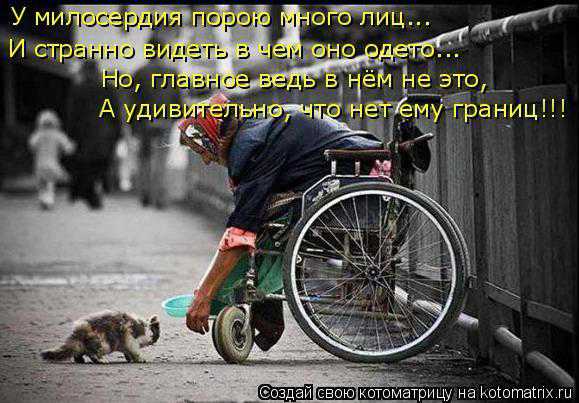 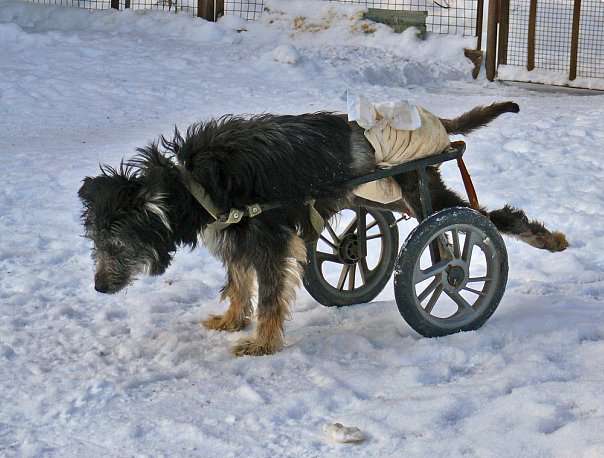 Притча о добром самарянине
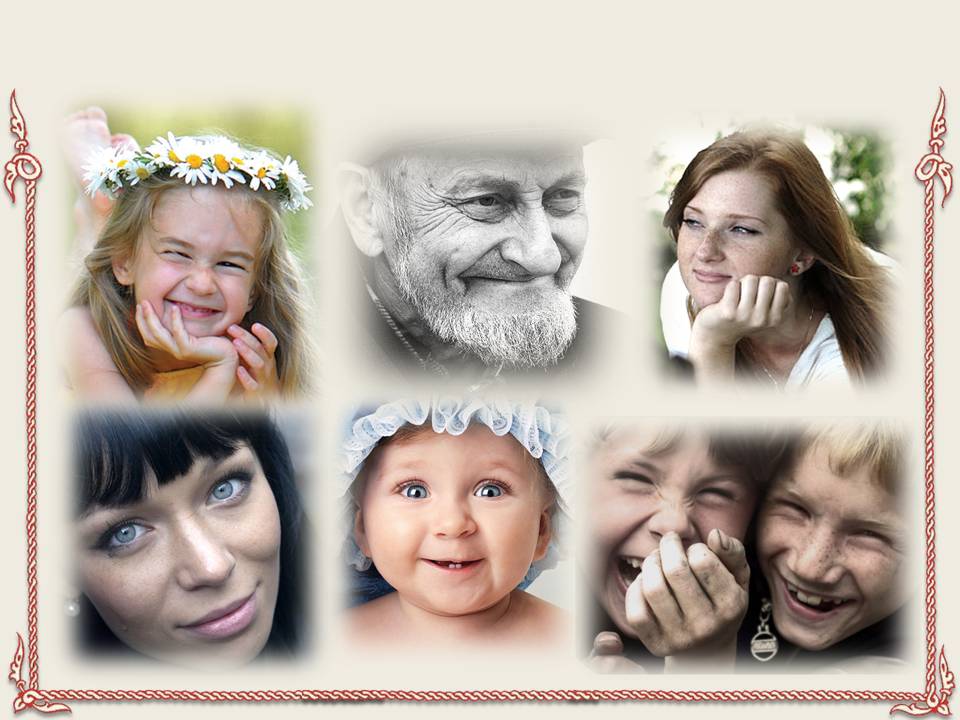 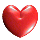 Доброта –стремление человека дать счастье всем людям.
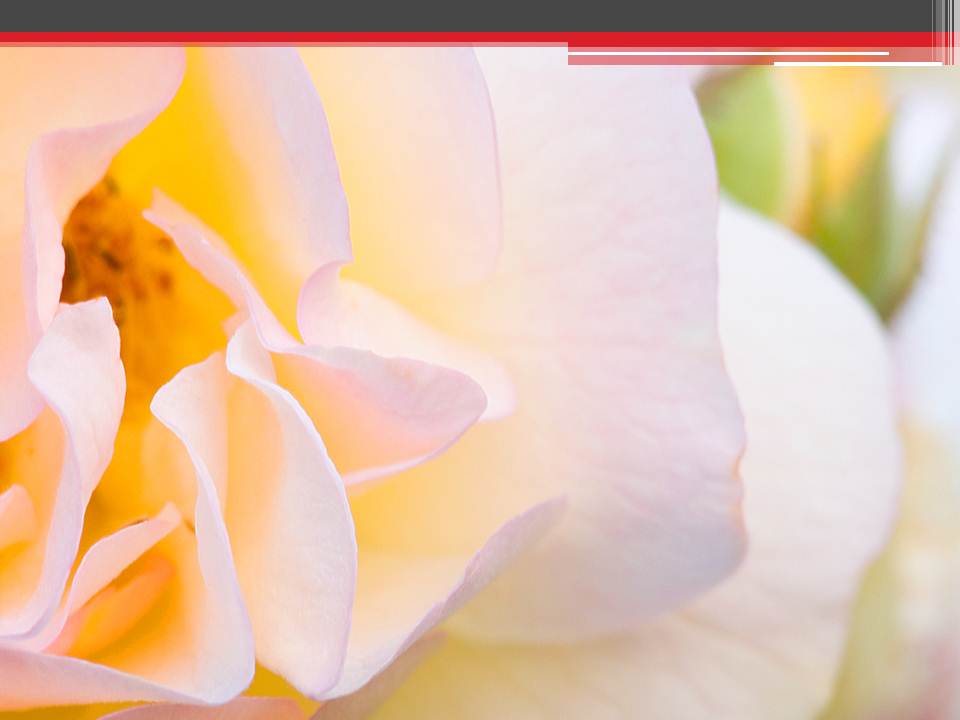 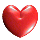 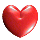 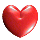 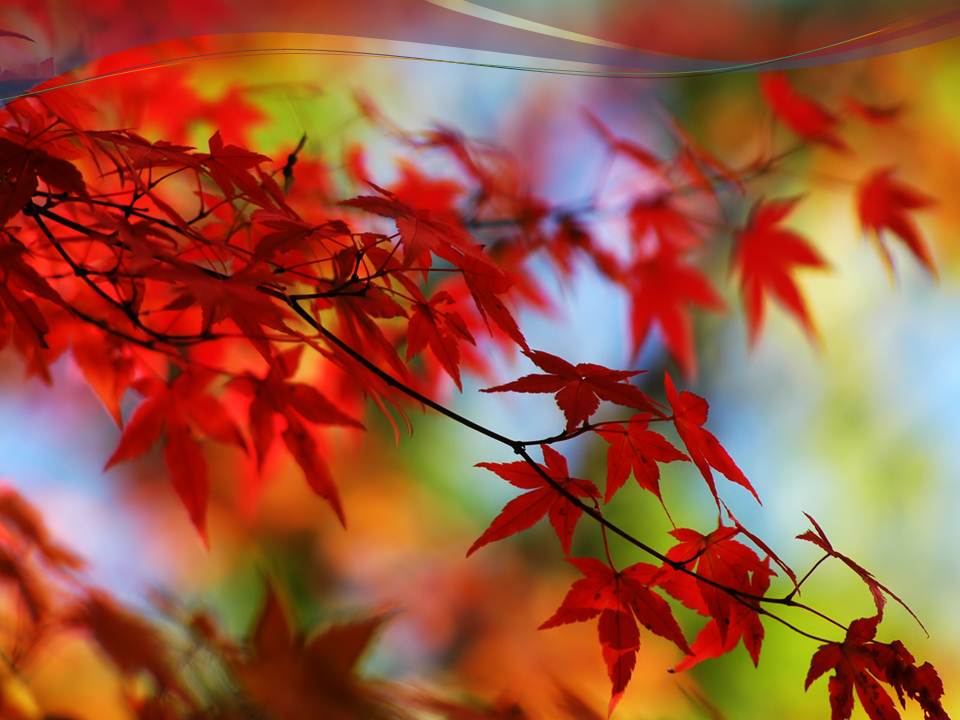 I группа – 

сделать рождественскую открытку 
для учеников и учителей гимназии

II группа – 
изобразить калейдоскоп добрых дел

    III – группа – 
написать пожелание однокласснику, 
попавшему в больницу
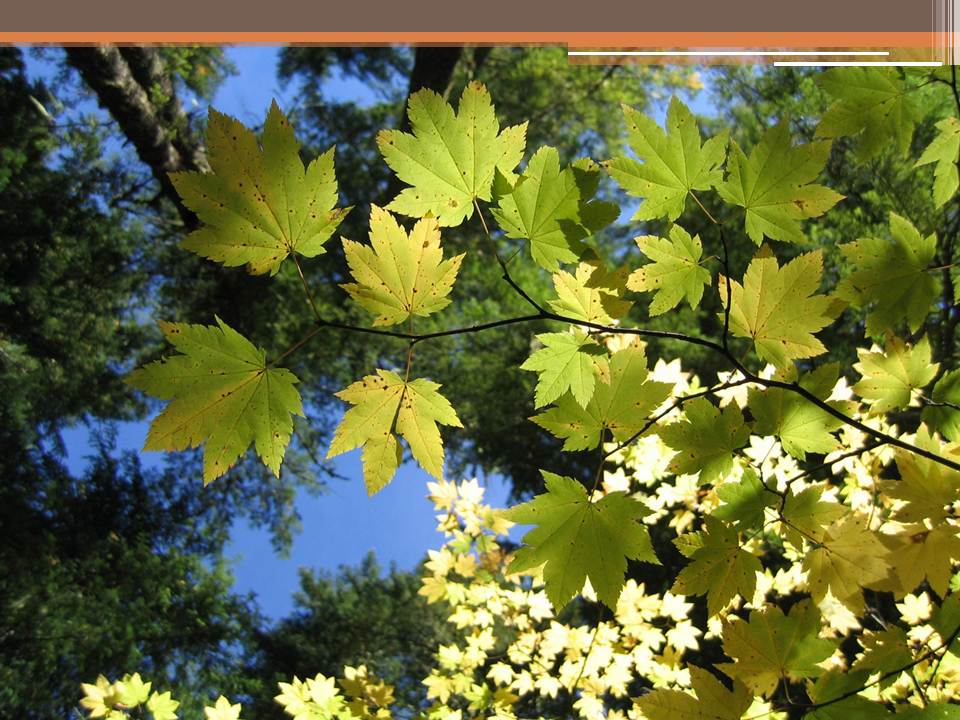 Этот классный час:
- заставил меня задуматься;
сделал меня чуточку лучше;
произвел на меня впечатление;
- ничего не изменил во мне
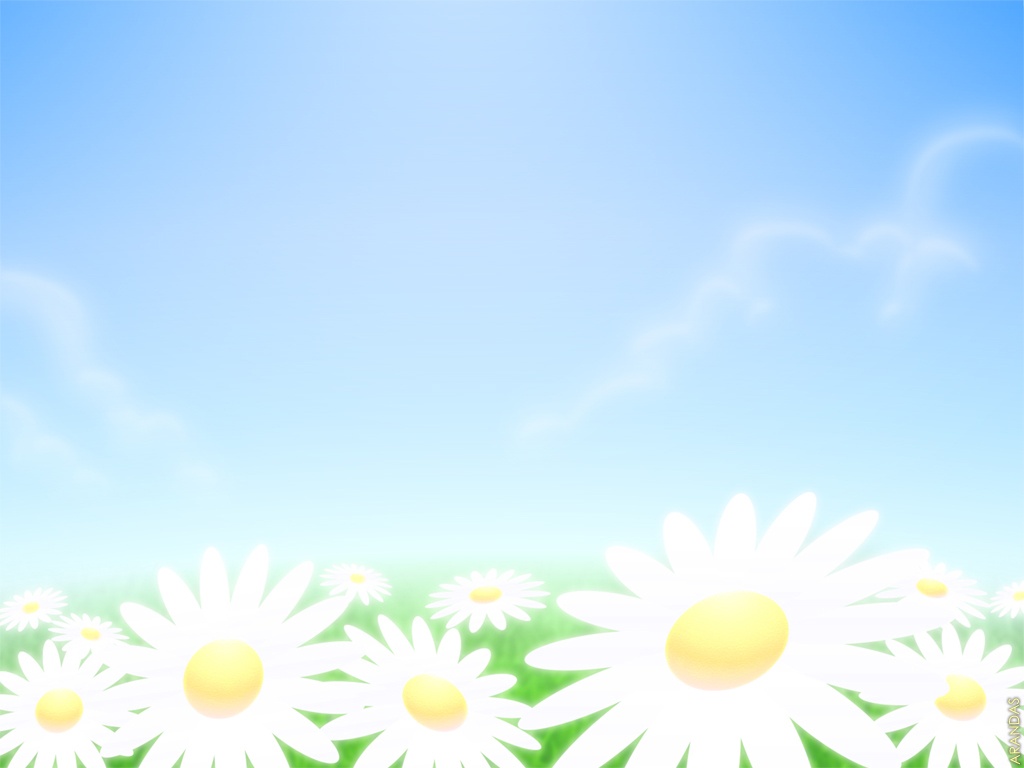 В мире есть любовь и доброта
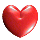 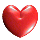 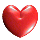 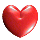 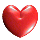 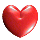 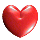 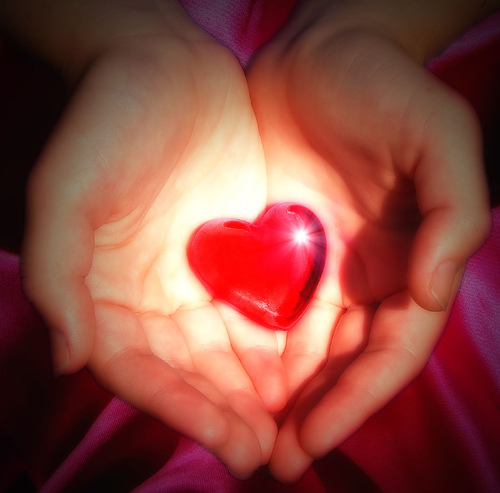 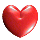 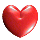 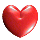 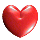 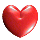